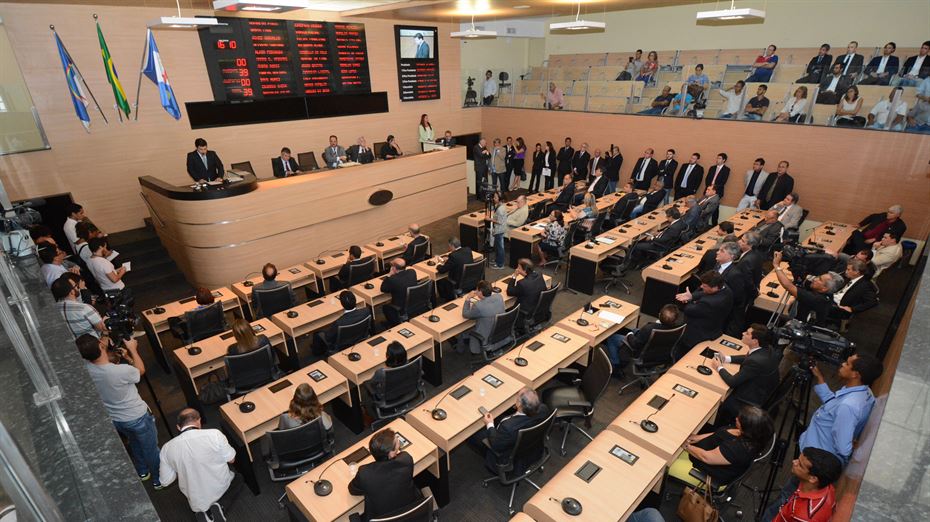 DAS REUNIÕES DA CÂMARA
REGIMENTO INTERNO
TÍTULO III
PÁGINA  60
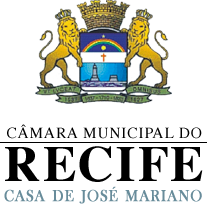 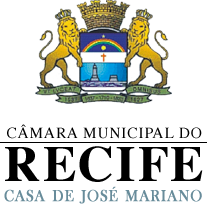 AS REUNIÕES
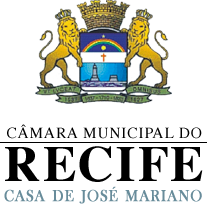 REUNIÕES ORDINÁRIAS
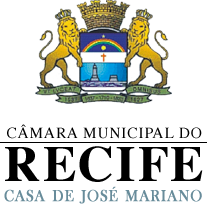 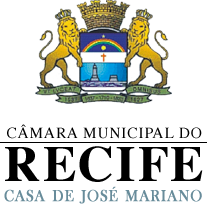 EXPEDIENTE INICIAL
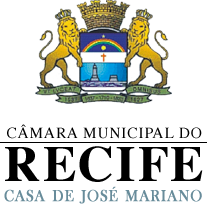 Início às 15:00 h. 
Aferição de quorum: 1/5 (um quinto). 
Leitura e votação da ata da reunião anterior.
Leitura do expediente.

as comunicações enviadas à Mesa pelos Vereadores; e
a correspondência em geral, as petições e outros documentos recebidos pelo Presidente ou pela Mesa Diretora, as proposições e matérias de interesse do Plenário.                                                                  
(Arts. 183 e 184 do RI)
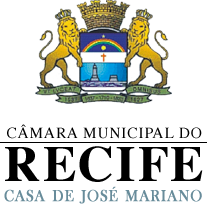 PEQUENO EXPEDIENTE
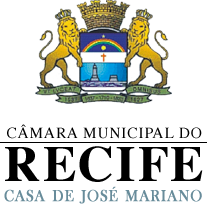 Duração de 30 minutos.
Uso da Palavra por 5 oradores com tempo de explanação de 5 minutos.
Sem apartes.
Inscrição prévia  na AEL até as  15:00 h ou no Plenário  até o final do Expediente Inicial.
(Art. 185 do RI)
Art.313. Aparte é a interrupção consentida do orador, breve e oportuna, para indagação, esclarecimento ou contestação, relativamente à matéria em debate, não podendo ter duração superior a 3 (três) minutos.
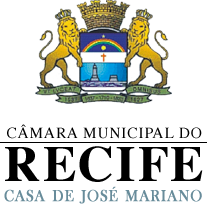 PROLONGAMENTO DE EXPEDIENTE
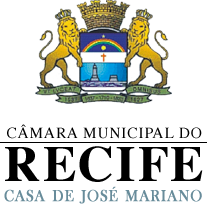 leitura e deferimento de plano, pelo Presidente, das proposições apresentadas, ou
discussão e votação únicas e de modo sumário das proposições não deferidas pelo Presidente. 
(Art. 187 , RI)
PROLONGAMENTO DE EXPEDIENTE
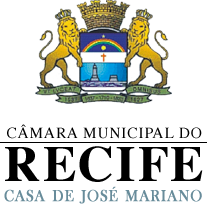 As proposições poderão ser:
 
- consignação nos Anais de votos de louvor, júbilo, aplausos ou congratulações por ato público ou acontecimento de alta significação; 
 
- requerimento para criação de Comissão Especial.
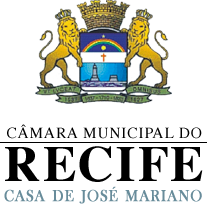 ORDEM DO DIA
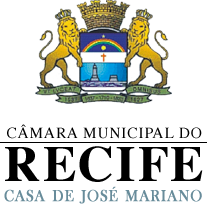 Nova verificação de quorum (maioria absoluta).
A discussão de matéria se prolongará até que nenhum Vereador queira debatê-la.
O presidente declarará encerrada a discussão, passando-se imediatamente à votação.

(Art. 189 do RI)
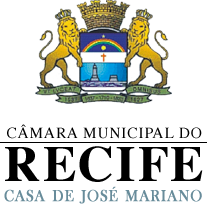 PROLONGAMENTO DA ORDEM DO DIA
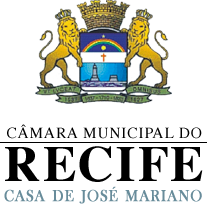 o Presidente da Mesa dará ciência ao Plenário de todos os pedidos de inclusão na Ordem do Dia dos projetos que tramitem em regime de urgência.
leitura do inteiro teor dos projetos, discussão e votação.
(Art. 196)
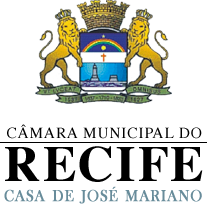 GRANDE EXPEDIENTE
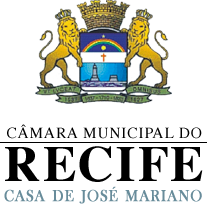 Destina-se a manifestações e comunicações sobre assuntos de livre escolha dos Vereadores. 
Tempo de 15 minutos para a fala, incluídos os apartes.


(Art. 197 do RI)
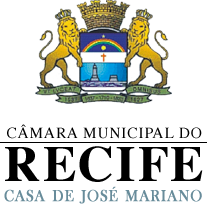 TEMPO DE LIDERANÇA
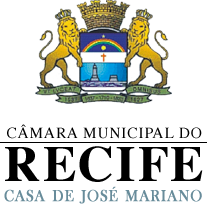 Destina-se aos líderes de partido ou de bancadas.
 Tempo de 10 minutos, não sendo permitidos apartes.




(Art. 200 do RI)
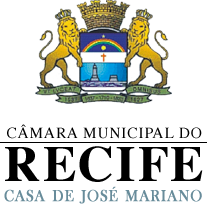 EXPLICAÇÕES PESSOAIS
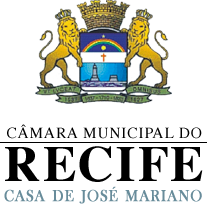 Precisa de quorum de 1/3 dos vereadores.
Destina-se às manifestações dos Vereadores sobre atividades pessoais assumidas durante a reunião ou no exercício do mandato, ou para versar sobre assuntos de livre escolha.
Tempo de 5 minutos, não se permitem apartes.
Encerramento da reunião.
(Arts. 201 e 202 do RI)
REUNIÕES EXTRAORDINÁRIAS
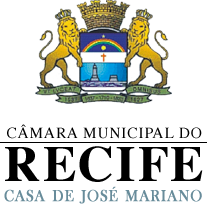 Duração de 4 h.
A realizar-se nos períodos: ordinário e nos recessos.
Constitui de: leitura de ata, leitura do expediente, Ordem do Dia, Grande Expediente, Tempo de Liderança e Explicações Pessoais.
Não serão tratadas matérias diversas das que motivaram sua convocação.

(Arts. 203 a 207 do RI)
REUNIÕES SOLENES
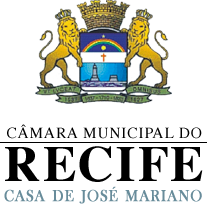 São aquelas destinadas à: 
I - instalação da legislatura, posse dos Vereadores, do Prefeito, do Vice-Prefeito e eleição da Comissão Executiva; 
II - instalação da sessão legislativa inicial de cada ano; 
III - composição da Comissão Executiva para o segundo biênio da legislatura; 
IV - eleição para recomposição da Comissão Executiva; 
V - encerramento da última sessão legislativa de cada ano da legislatura; 
VI - grandes comemorações; e 
VII - homenagens e entregas de títulos honoríficos outorgados pela Câmara. 
(Art. 211 do RI)